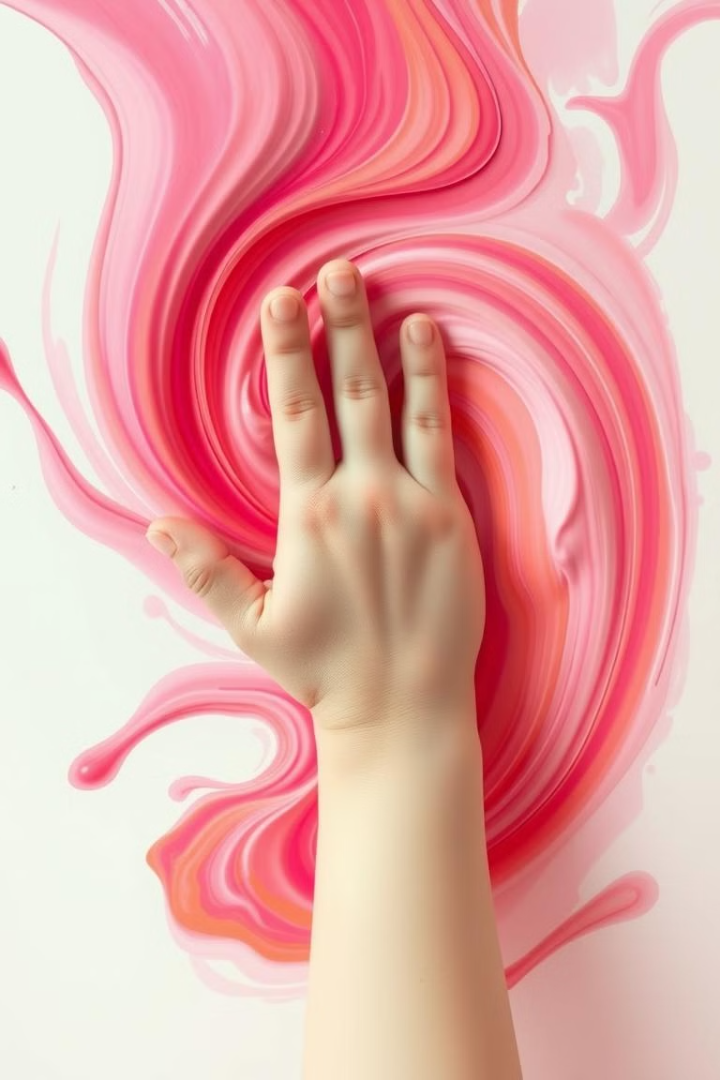 Детская агрессивность: причины и пути преодоления
Человек обладает способностью любить, и если он не может найти применения своей способности любить, он способен ненавидеть,
проявляя агрессию и жестокость.
Этим средством он руководствуется от собственной душевной боли.
Эрих Фромм
Уважаемые родители, сегодня мы обсудим актуальную тему детской агрессивности, ее причины и пути преодоления.
Что такое агрессия?
Определение
Виды агрессии
Агрессия - это мотивированное деструктивное поведение, противоречащее нормам сосуществования людей.
Физическая (нападение)
Косвенная (сплетни, злобные шутки)
Вербальная (крик, визг, ссора, угрозы, ругань)
Негативизм (оппозиционная манера поведения, обычно направленная против авторитета или руководства)
Раздражение (вспыльчивлсть, резкость, грубость)
Агрессивное поведение несовершеннолетних - это своеобразный сигнал SOS, крик о помощи, о внимании к своему внутреннему миру, в котором накопилось слишком много разрушительных эмоций, с которыми самостоятельно ребенок справится не в силах, потому, что не может удовлетворить какие-то свои потребности.
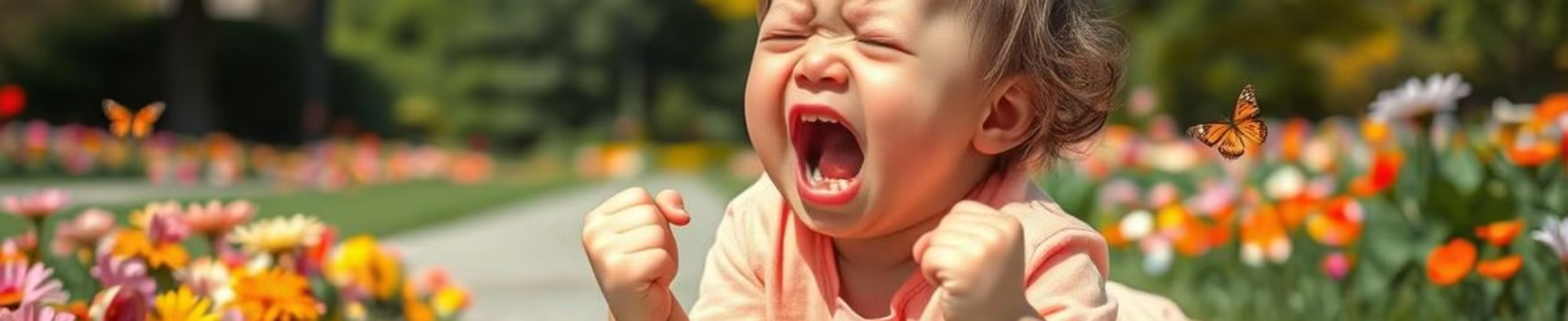 Варианты проявления детской агрессивности
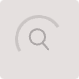 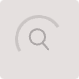 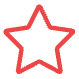 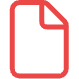 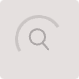 Обида, 
подозрительность
Физическая агрессия
Вербальная агрессия
Косвенная агрессия
Негативизм
Использование физической силы против другого лица.
Выражение негативных чувств через ссоры, крик.
Агрессия, направленная на другое лицо через сплетни.
Оппозиционная 
манера поведения, направленная против авторитета.
Зависть и неприятное отношение к окружающим, обусловленное чувством гнева на весь мир недоверие и осторожность по отношению к людям,
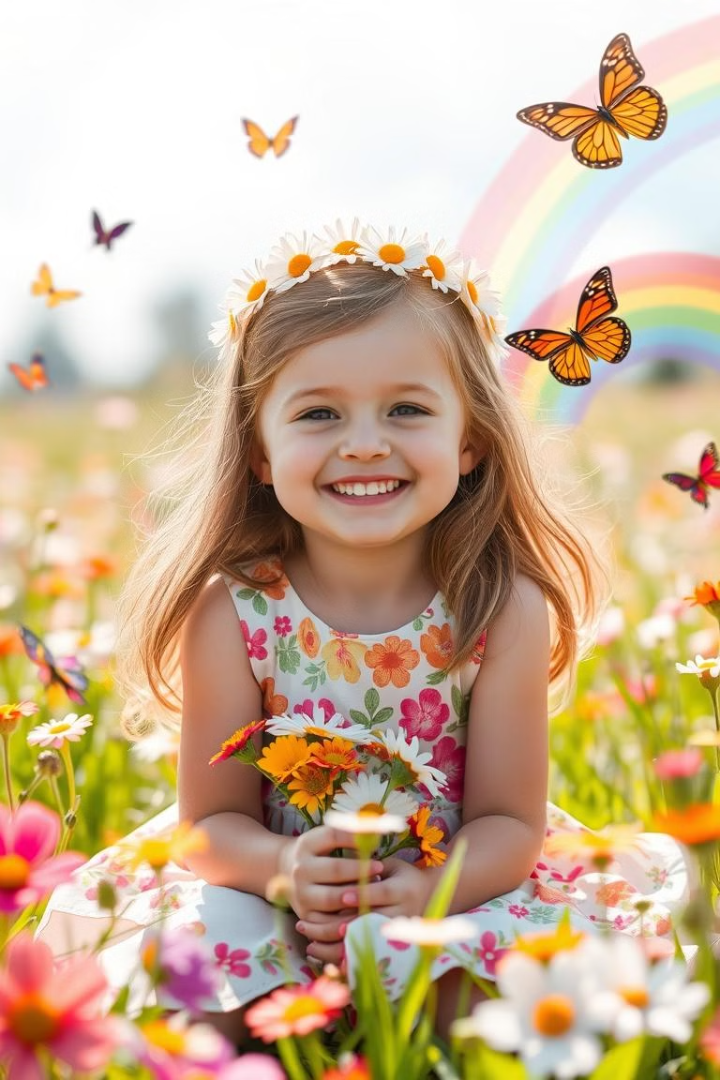 Причины детской агрессивности
Органические
Наследственные
1
2
Минимальная мозговая дисфункция, травмы головного мозга.
Психопатоподобное поведение родителей, тревожность и гиперактивность.
Социально-бытовые
Ситуативные
3
4
Неблагоприятные условия воспитания, насилие в семье, конфликты между родителями.
Ответная агрессивность, чувствительность к оценке, переутомление.
Факторы, влияющие на детскую агрессивность
ухудшение социальных условий жизни детей; смена места жительства;

адаптация к новым социальным условиям (смена образовательной организации, новый классный коллектив и т.д.);

кризис семейного воспитания (недостаток внимания своим детям в связи с занятостью родителей);

невнимание взрослых к нервно-психическому состоянию детей;

увеличение доли патологических родов, оставляющих последствия в виде повреждений головного мозга ребенка.
1
2
3
4
5
Влияние семьи на агрессивное поведение
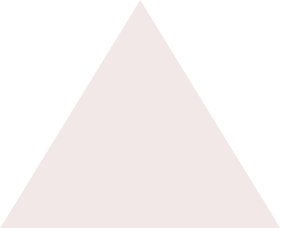 Разлад в семье
1
Отчужденность, холодность, отсутствие близости.
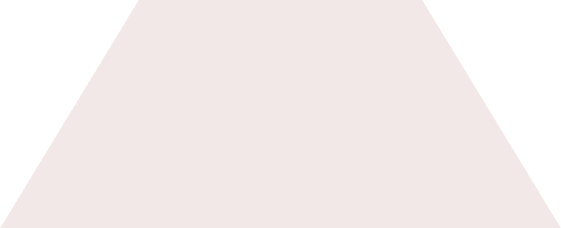 Стиль семейного руководства
2
Слишком мягкие или очень строгие родители.
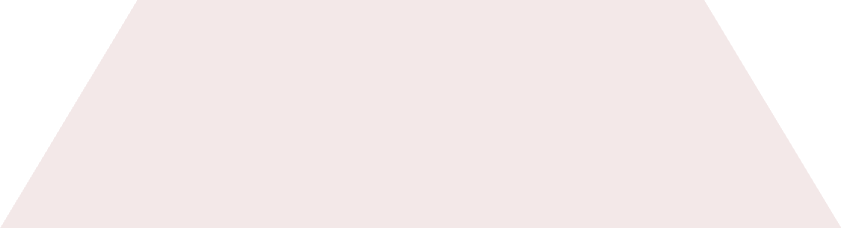 Подавление агрессивности
3
Может привести к усилению агрессивности в будущем.
Факторы, влияющие на формирование детской агрессивности
Расположение
Неприятие
Теплота общения, доброе слово, ласковый взгляд.
Безразличие, устранение от общения, нетерпимость.
На становление агрессивного поведения большое влияние оказывает характер наказаний, которые обычно применяют родители в ответ на проявление гнева у своего ребенка. В таких ситуациях могут быть использованы два полярных метода воздействия: либо снисходительность, либо строгость.
Как это ни парадоксально, агрессивные дети одинаково часто встречаются и у слишком мягких родителей, и у очень строгих.
Очень значимо для ребенка и наказание, если оно:
следует немедленно за проступком;
объяснено ребенку;
суровое, но не жесткое;
оценивает действия ребенка, а не его человеческие качества.

Наказывая ребенка, отец и мать должны проявлять терпение, спокойствие и выдержку.
1
2
3
4
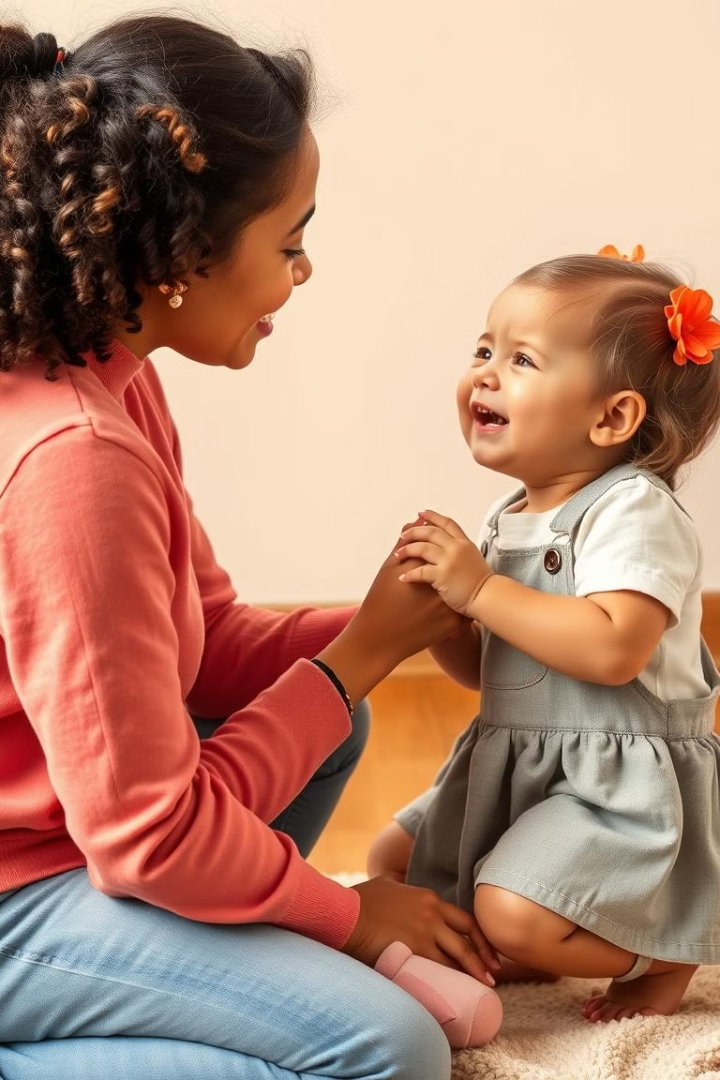 Рекомендации для родителей
Гиперактивно-агрессивный ребенок
Агрессивно-обидчивый ребенок
Выстраивайте систему ограничений, учите признавать ошибки, развивайте эмпатию.
Помогите разрядить психическое напряжение, избегайте ситуаций перенапряжения.
Агрессивный ребенок с оппозиционно-вызывающим поведением
Агрессивно-боязливый ребенок
Работайте со страхами, моделируйте опасные ситуации.
Решайте проблемы вместе, в сотрудничестве с ребенком.
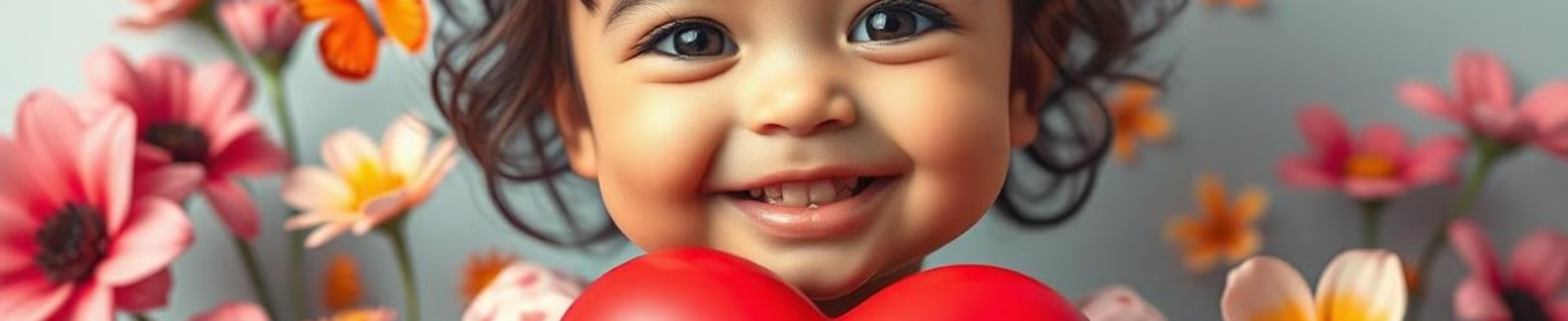 Ключевые выводы
Помните, что только личным примером, развивая у ребенка сочувствие, сопереживание, возможно противостоять волне детской агрессии.